К  А  Р  Т  Ы 
Р А З В И Т И Я    А П К
АСТАНА   2017
ГОСУДАРСТВЕННАЯ ПРОГРАММА РАЗВИТИЯ АГРОПРОМЫШЛЕННОГО КОМПЛЕКСА РК НА 2017-2021 ГОДЫ
Цель - обеспечение производства востребованной на рынках конкурентоспособной продукции агропромышленного комплекса
Основные задачи:
Совершенствование мер государственной поддержки
Вовлечение в товарное производство мелких хозяйств посредством объединения их в кооперативы
Выстраивание торгово-логистической инфраструктуры и экспортной политики
Развитие сельхозмашиностроения и агропереработки, а также решение проблем водообеспечения
1
ИТОГИ РЕАЛИЗАЦИИ ГОСПРОГРАММЫ АПК (9 МЕСЯЦЕВ)
Производство продуктов питания за данный период выросло 
на 5,3%
Объем производства продукции сельского хозяйства вырос почти на 2,0%.
Производство животноводческой продукции увеличилось на 3,3%: 
мяса – на 5,7%, молока – на 2,8%. 

Поголовье основных видов животных увеличилось в среднем на 5%.
На 23 октября т.г. убрано 15,3 млн. га (99,9%) площадей зерновых культур. Темпы выше прошлого года на 1,1 млн. га. 
Намолочено 21,9 млн. тн. (урожайность 14,3 ц/га).
Принятые меры по семеноводству и минеральным удобрениям увеличили долю зерна 3 класса до 65% (в 2016 г. - 44%), с клейковиной 25 и выше составляет 34% (в 2016 г. - 9%).
2
Проблемы АПК систематизированы и выработаны точечные меры 
с конкретными индикаторами в виде КАРТ

 Карта сельхозкооперации 

Карта агропереработки 

 Карта технического переоснащения
 Карта семеноводства
 Карта защиты растений
 Карта агрохимии (минеральные удобрения)
 Карта кормопроизводства (кормовой баланс)
 Карта оптово-распределительных центров

 9.  Карта увеличения пашни
10. Карта отгонного овцеводства
11. Карта модернизации агронауки
12. Карта производства говядины
РЕАЛИЗУЕТСЯ
ПРИНЯТА
РАЗРАБОТАНЫ, 
 проводятся публичные обсуждения
НА СТАДИИ РАЗРАБОТКИ
13. Разрабатывается ПЛАН перехода от субсидирования к льготному кредитованию (опыт Кернской группы)
3
I. КАРТА СЕЛЬХОЗКООПЕРАЦИИ
ИТОГИ НА 1 ОКТЯБРЯ 2017 ГОДА
С начала года создано 745 кооперативов (план 326), в том числе по заготовке молока – 273 и мяса – 358; по сбору плодоовощей – 75; по птицеводству – 11; по производству меда – 3 и товарной рыбы – 4.
Охват более 56,0 тыс. ЛПХ и мелких КХ.
Самозанятыми и безработными создано 5 968 семейных откормплощадок, все эти лица преобразованы в ИП. Мощность данных откормплощадок составляет – 102,5 тыс. голов
Заготовлено более 44 тыс. тн. молока для 64 молзаводов, что позволило увеличить их суточную загруженность на 25%.
 Заготовлено более 13 тыс. тн. мяса. 
В целом все это позволит увеличить среднегодовую загрузку предприятий по переработке молока с 60 до 65%, мяса с 55 до 60%. 
Кроме того, заготовлено 1 тыс. тонн мяса птицы; 3,6 тыс. тонн плодоовощной продукции; 19 тонн меда и 30 тонн козьего молока.
4
II. КАРТА АГРОПЕРЕРАБОТКИ
ОТБОР НАПРАВЛЕНИЙ
Целевая фокус группа по 
9 видам переработки, требующая развития
Всего 1 345
предприятий
Критерии отбора:
доля  импорта;
доля загрузки;
сырье.
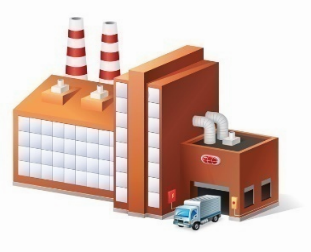 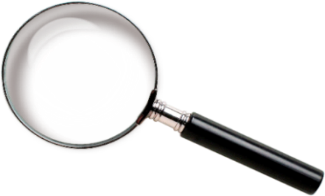 435
По остальным 910 предприятиям (мукомольная промышленность, безалкогольные напитки) поддержка будет в рамках действующих инструментов.
* - Глубокая переработка зерна
ВЫВОДЫ
Из-за низкой эффективности переработки сельхозсырья по указанным 9 направлениям, 
отрасль ежегодно недополучает продукцию на сумму порядка 1 трлн. тенге.
ПРЕДЛАГАЕМЫЕ МЕРЫ
1. Дозагрузка существующих 435 предприятий за счет обеспечения доступа к дешевым кредитам и организации сбора сырья через кооперативы.
2. Модернизация действующих 80 предприятий для повышения конкурентоспособности и эффективного использования производственных площадей.
3. Строительство 79 небольших  предприятий в регионах, где имеется сырье, а действующие предприятия переработки слишком удалены.
5
НА ПРИМЕРЕ МОЛЗАВОДОВ
СКО
265
Заводы
244
Объем переработки 
сырья, тыс.тонн
Костанайская
Павлодарская
Акмолинская
148
114
ЗКО
75
226
106
ВКО
131
- действующие
Актюбинская
84
11
Карагандинская
- требующие модернизацию
6
Атырауская
2016   2021
- новые, до конца 2021 года
47
102
28
54
73
Алматинская
Кызылординская
41
Жамбылская
Мангистауская
5
5
ЮКО
1
0,9
13
МОЩНОСТИ И ОБЪЕМЫ ПЕРЕРАБОТКИ, МЛН ТОНН
477
374
7
23
63
5,3
11
5,7
26
- мощность и загрузка
- доля переработки
96
2016 год
2021 год
80%
29%
35
- объем производства сырья
60%
21%
42
41
- сыров  70% до 51%
Доля импорта снизится: - масло сливочное с 37% до 17%
- творога с 35% до 23%
Карта агропереработки увеличит производство на 49%:
- за счет дозагрузка на 33%
- за счет модернизация на 5% 
- за счет строительство новых заводов на 11%
148
6
7
НА ПРИМЕРЕ МЯСОКОМБИНАТОВ
СКО
6
Заводы
Объем переработки 
сырья, тыс.тонн
3
Костанайская
Павлодарская
17
Акмолинская
11
32
171
ЗКО
16
6
ВКО
21
- действующие
Актюбинская
9
17
11
Карагандинская
9
- требующие модернизацию
2
Атырауская
2016       2021
- новые, до конца 2021 года
10
16
Алматинская
9
5
Кызылординская
6
22
Жамбылская
Мангистауская
2
ЮКО
0,2
12
0,1
34
0,6
МОЩНОСТИ И ОБЪЕМЫ ПЕРЕРАБОТКИ, ТЫС. ТОНН
18
0,3
0,4
4
1 млн.
0,2
800
3
- мощность и загрузка
- доля переработки
13
2016 год
2021 год
60%
19%
- объем производства сырья
7
38%
12%
10
20
Карта агропереработки увеличит производство в 1,5 раза:
- за счет дозагрузка на 110%
- за счет модернизация на 4% 
- за счет строительство новых заводов на 37%
Доля импорта снизится:
колбасных изделий с 41% до 30%
мяса и мясорастительных консервов с 49% до 28%
148
7
8
ГОСПОДДЕРЖКА, МЛРД. ТЕНГЕ
ОЖИДАЕМЫЙ ЭФФЕКТ
ПРОИЗВОДСТВО, млрд. тенге
новые заводы
модерни-зация
дозагрузка
2016 год
2021 год
Рост валового производства продукции агропереработки в 1,5 раза с 1,9 до 3 трлн. тенге
Вклад агропереработки в среднегодовой рост ВП (5,3%) до 50%
ИМПОРТ, %
Снижение доли импорта с 31,6 до 25,1%
Рост годового объема налоговых отчислений + 171,6 млрд. тг.
Создание более 7 тысяч новых рабочих мест
8
III. КАРТА ИНТЕНСИВНОГО ТЕХНИЧЕСКОГО ПЕРЕОСНАЩЕНИЯ АПК
ТРАКТОРА – 152 629 ед.
КОМБАЙНЫ – 41 494 ед.
(6%)
(8%)
(9%)
(32%)
(20%)
(14%)
99 207 (65%)
18 808 (46%)
28%
15%
57%
НАЛИЧИЕ СЕЛЬХОЗТЕХНИКИ СТАРШЕ 17 ЛЕТ В РАЗРЕЗЕ ОБЛАСТЕЙ
- работающая техника;
- техника к списанию;
- не работающая техника
Энерговооруженность сельского хозяйства РК 30-40 л.с./чел (США – 300, Германии – 500 л.с./чел)
9
ВЛИЯНИЕ ТЕХНИЧЕСКОЙ ОСНАЩЕННОСТИ НА ЭФФЕКТИВНОСТЬ ПРОИЗВОДСТВА
* включая почвообрабатывающую технику; ** средняя нагрузка на 1 трактор 300 га, на 1 комбайн – 700 га;   *** максимальные потери в валовом сборе могут составить до 25%
Доля доп. затрат 
в ВП раст-ва, %
ВЫВОДЫ
перерасход на ремонт и ГСМ составляет 95 млрд.тенге или 20% от производственных затрат;
потери урожая составляют в среднем до 2,9 млн.тонн.
10
МЕРЫ
Льготное кредитование на приобретение сельхозтехники отечественного производства.
Выплата инвестсубсидий на с/х технику отечественным заводам и ее реализация СХТП со скидкой до 25% от стоимости;
Льготы по НДС для отечественных заводов при ввозе машинных комплектов и реализации сельхозтехники;
ГОСПОДДЕРЖКА, МЛРД. ТЕНГЕ
11
IV. КАРТА СЕМЕНОВОДСТВА
КАЧЕСТВЕННЫЙ СОСТАВ СЕМЯН, %
33,1
26,3
20,6
18,7
12,8
7,2
5,5
СОРТОВОЙ СОСТАВ ПШЕНИЦЫ ПО СПЕЛОСТИ, %
СРОКИ ОБРАЩЕНИЯ СЕМЯН
ВЫВОДЫ
Недополученный урожай от некачественных семян составляет до 2-2,5 млн. тонн. В странах ЕС, США используются только элита и 1 репродукция, в странах СНГ - не ниже 3-й репродукции.
Несоблюдение оптимального соотношения сортов по спелости влечет к снижению качества зерна, затягиванию уборки урожая и  недополучению порядка 200 тыс. тонн зерна.
После 10 лет семена вырождаются. Потери от использования семян свыше 10 лет – 3,5 млн. тонн, в т.ч. пшеница – 1,6 млн. тонн.
12
ТЕХНИЧЕСКОЕ ОСНАЩЕНИЕ ПРОИЗВОДИТЕЛЕЙ СЕМЯН
ВЫВОДЫ
ИЗНОШЕННАЯ СЕМЯОЧИСТИТЕЛЬНАЯ ТЕХНИКА:
повышает травмируемость семян на 4-10%;
снижает всхожесть на 6-15%;
уменьшает выход кондиционных семян до 10%;
увеличивает перерасход ГСМ и электроэнергии у производителей семян на 1,1 млрд. тенге и затраты на техобслуживание и ремонт изношенной техники на  171 млн. тенге.
МЕХАНИЗМ СУБСИДИРОВАНИЯ
ВЫВОДЫ
13
ПРЕДЛАГАЕМАЯ СХЕМА СЕМЕНОВОДСТВА
1,5%
7,0%
13,5%
10,5%
13,5%
2-3 репродукция
2-4 репродукция
2 репродукция
1 РЕПРОДУКЦИЯ
ЭЛИТА
ГОСПОДДЕРЖКА, МЛРД. ТЕНГЕ
14
V. КАРТА ЗАЩИТЫ РАСТЕНИЙ
ФИТОСАНИТАРНОЕ СОСТОЯНИЕ ПОСЕВОВ, ТЫС. ГА
ПОДЛЕЖИТ ОБРАБОТКЕ – 23,6 млн. га
5020
3493
Павлодарская
72%
Костанайская
ОБРАБОТАНО – 17,4 млн. га
Акмолинская
СКО
ОХВАТ ОБРАБОТКАМИ – 74%
583
ЗКО
6556
481
5496
8880
5843
Актюбинская
360
ВКО
282
82%
Карагандинская
647
Атырауская
68%
85,0%
528
78%
217
Алматинская
155
Кызылординская
82%
821
662
0,5
Мангистауская
Жамбылская
ЮКО
0,4
71%
80%
81%
191
169
97
70
75
63
88%
72%
84%
250
188
75%
Ежегодно против сорняков не дообрабатывается 24% засоренных площадей, а также 45% посевов зараженных вредителями и болезнями, это приводит к потере до 1,0 млн. тонн валового сбора урожая, в т.ч. 750 тыс. тонн зерновых.
15
ФИНАНСИРОВАНИЕ ОБРАБОТОК
ОЖИДАЕМЫЙ РЕЗУЛЬТАТ
Проведение на площади посевов  23,6 млн. га обработок против вредителей, болезней и сорняков в полном объеме;
Увеличение валового сбора с/х культур до 1,0 млн. тонн
16
VI. КАРТА АГРОХИМИИ
АГРОХИМИЧЕСКОЕ СОСТОЯНИЕ ПОЧВ
фосфора
области с низким 
содержанием:
СКО
потребность,
     тыс. тонн
54
29
азота
Костанайская
внесение
    от потребности,%
Павлодарская
3
Акмолинская
85
66
77
66
32
56
ЗКО
ВКО
37
15
Актюбинская
81
80
46
Карагандинская
66
Атырауская
41
7
54
48
Алматинская
55
95
N
P
33
Мангистауская
Жамбылская
33
95
ЮКО
доля площадей РК с низким содержанием азота (N) и фосфора (P), %
Кызылординская
21
100
38
ИСПОЛЬЗОВАНИЕ УДОБРЕНИЙ В 2016 Г., ТЫС. ТОНН
ВЫВОДЫ
Меры господдержки будут определены с учетом агрохимического состояния почв в разрезе регионов
17
УСТАНОВЛЕНИЕ ЕДИНЫХ НОРМ ВНЕСЕНИЯ УДОБРЕНИЙ, (НА ПРИМЕРЕ ПШЕНИЦЫ ), КГ/ГА
Единые нормы внесения удобрений позволят высвободить субсидии в размере 3,9 млрд. тенге по 7 основным культурам (пшеница, ячмень, подсолнечник, рис, картофель, овощи, хлопчатник)
ОПТИМИЗАЦИЯ ПЕРЕЧНЯ СУБСИДИРУЕМЫХ УДОБРЕНИЙ
Всего в Перечне – 161 вид, из них приобретается – 32. Востребованные и оптимальные – 19.
Сокращение маловостребованных видов удобрений высвобождает 1 млрд. тенге субсидий.
ГОСПОДДЕРЖКА
ОЖИДАЕМЫЙ РЕЗУЛЬТАТ
рост внесения удобрений с 10% (261 тыс. тн в 2016г.) до 25% (647,5 тыс. тн в 2021г.) от потребности увеличит урожайность с/х культур на 10-15% или + 1,4 млн. тонн к валовому сбору;
улучшение плодородия почв и получение стабильных урожаев надлежащего качества.
18
VII. КАРТА КОРМОВОГО БАЛАНСА
ЧИСЛЕННОСТЬ С-Х ЖИВОТНЫХ, МЛН. ГОЛ.
% - Удельный вес ЛПХ
Всего
ЛПХ
ДОЛЯ ПРОИЗВОДСТВА: 

ЛПХ:    молока 77%, говядины 72%, 
баранины 72%, конины 71%, 
свинины 57%

СХТП: мяса птицы 95% , яйца 74%
0,8
10,7
6,4
3,8
18,2
2,2
0,5
37
1,1
11
59%
59%
57%
51%
30%
КРС
МРС
ЛОШАДИ
СВИНЬИ
ПТИЦЫ
БАЛАНС КОРМОВ, тыс.тонн
Площадь кормовых - 21,5 млн. га:
Естественные –15,5; Культурные – 6,0

Производство кормов – 23,8 млн. тн:

В пересчете на кормовые единицы (к.ед.):
Производство  11,9 млн.тн. или 5,2 к.ед./усл.гол.
Потребность -  20,4 млн.тн. или 9 к.ед./усл.гол.
Дефицит             8,5 млн.тн. (42%)
0%
28%
41%
64%
75%
производство
дефицит
ВЫВОД
недокорм животных в размере 1 к.ед./сутки снижает продуктивность на 4-5%. 
Дефицит корма в 8,5 млн.т.к.ед  является причиной недополучения 14% ВП животноводства 
на 210 млрд.тенге, из них в ЛПХ - 151 млрд.тенге.

текущее производство кормов обеспечивает 58% от потребности. Доля СХТП в производстве кормов61% при поголовье 4,7 млн.усл.гол., доля ЛПХ 49% при поголовье 5,7 млн.усл.гол.
19
КОРМОВОЙ БАЛАНС В РАЗРЕЗЕ РЕГИОНОВ
Обеспеченность от рациона 
(9 к.ед./усл.гол./сутки)
СКО
- до 50% (4 области)
7%
- от 51% (10 областей)
79%
Павлодарская
Костанайская
51%
22%
Акмолинская
20%
19%
99%
ЗКО
20%
71%
Актюбинская
55%
0,4%
ВКО
Карагандинская
7%
Атырауская
46%
20%
23%
56%
51%
Алматинская
55%
По РК, в тыс.к.ед.
Кызылординская
производство
Мангистауская
Жамбылская
ЮКО
21%
потребность
42%
18%
19%
48%
53%
13%
73%
обеспеченность
58%
54%
недополученный объем продукции
14%
50%
ПРОИЗВОДСТВО ОСНОВНЫХ КОРМОВЫХ КУЛЬТУР
* площадь посевов однолетних и многолетних трав в 2017 году увеличилась на 507 тыс.га и составила 3 302 млн.га
20
ПОТРЕБНОСТЬ И ПРОИЗВОДСТВО КОМБИНИРОВАННЫХ И КОНЦКОРМОВ (МЛН.ТН)
Повышение производства концентрированных и комбинированных с 4,7 до 6,8 млн.тн за счет:
дозагрузки имеющихся мощностей комбикормовых заводов с 50 до 75%;
увеличения посевных площадей ячменя на 0,9 и кукурузы на 0,4 млн.га;
повышения урожайности ячменя с 17,1 до 18,8, кукурузы с 56,4 до 60,8 ц/га
ГОСПОДДЕРЖКА, млрд.тенге
ОЖИДАЕМЫЕ РЕЗУЛЬТАТЫ
Продуктивность 1 головы, кг/год
Дополнительный объем продукции 
животноводства в 2021 году
молока  
говядины  
баранины  
конины 
свинины
751 тыс.тн  (+12%), 
71 тыс.тн    (+21%), 
29 тыс.тн    (+15%), 
18 тыс.тн    (+14%),
14 тыс.тн    (+19%).
21
VIII. КАРТА ОПТОВО-РАСПРЕДЕЛИТЕЛЬНЫХ ЦЕНТРОВ
ТЕКУЩАЯ СИТУАЦИЯ
Оптовая реализация продтоваров через:
Рост цены от производителя к потребителю 
(на примере картофеля)
96 тенге
в 2,2 раза
- мелкий формат торговли
- средний формат торговли
43 тенге
- крупный формат торговли
ВЫВОДЫ
Более 80% объема продтоваров реализуется мелким оптом, что увеличивает расходы (транспортировка, механические повреждения, порча и т.д.).
Наличие неэффективных посредников приводит к росту цены от производителя к потребителю в 2 и более раз.
МЕРЫ
Развитие сети региональных ОРЦ на принципах ГЧП с предоставлением преференций;(натурный земельный грант, инвестсубсидии, кредиты «КазАгро», подведение инфраструктуры)
ОРЦ будет предоставлять доступ СХТП и кооперативам для сбыта произведенной продукции по справедливой стоимости, что повлияет на конечные цены продтоваров
Разработка и утверждение правил деятельности ОРЦ;
(многофункциональный комплекс, состоящий из складских и торговых площадей со спецоборудованием для калибровки, фасовки, упаковки, а также оптового распределения продтоваров)
22
IX. КАРТА УВЕЛИЧЕНИЯ ПАШНИ
ДИНАМИКА ПАШНИ, МЛН.ГА
выбыло 7,5 млн.га
(70% от 10,6 млн.га)
ВЫВОДЫ
С 1991 по 2016 годы площадь пашни сократилась на 10,6 млн. га (70% в 5 областях), которые переведены в залежь и другие угодья.
МЕРЫ
Вовлечь в оборот 1,95 млн. га пашни (или на 7,9%);
Сократить залежные земли запаса на 0,5 млн.га (24,5%), залежь земель с/х назначения на 1,4 млн.га (53,4%)
Вновь введенные пашни будут использованы для производства востребованных, кормовых и других культур.
5,5
23
X. КАРТА ОТГОННОГО ОВЦЕВОДСТВА
Обеспеченность пастбищами, млн.га
С 1991 поголовье овец сократилось на 18,7 млн.голов (54,2%), и на протяжении 5-ти лет находится в пределах 15 млн.голов,  56% овец содержится в ЛПХ;
 Дефицит пастбищ в ЛПХ  - 55,9 млн. га.
-55,9
+11,7
_ дефицит/профицит
ПЕРЕРАБОТКИ ШКУР, тыс. шт
ПЕРЕРАБОТКИ ШЕРСТИ, тыс. тонн
- мощности
- переработка
- мощности
- переработка
ВЫВОДЫ
Ежегодно производится 7,8 млн. шкур;
В 2016 году переработано 166 тыс. шкур (2%);
5 заводов по переработке шкур мощностью 3 млн. шкур загружены на 5,5%;
Ежегодно производится 37 тыс. тонн шерсти, из них 25 тыс. тонн грубая шерсть;
Перерабатывается 3,7 тыс. тонн (10%);
11 ПОШ загружены на 12,7%;
МЕРЫ
строительство 1 нового и модернизация 2 заводов по глубокой переработке грубой шерсти (ланолин, теплоизоляционные материалы); 
Освоение 7,5 млн.га земель  запаса;
Рост продукции овцеводства в 2 раза (123 млрд. тенге).
Создание новых заготовительных пунктов - 30 ед. по шерсти и 135 ед. по шкурам при убойных пунктах;
Создание 2531 отгонных участков на пастбищах;
Создание 1747 пунктов искусственного осеменения;
Увеличение поголовье к 2021 г. на 2,7 млн. голов.
24
ХI. КАРТА МОДЕРНИЗАЦИИ АГРОНАУКИ
ПРИНЦИПЫ МОДЕРНИЗАЦИИ
Диверсификация источников финансирования и доходов. Увеличение внебюджетного финансирования. Вовлечение бизнеса в формирование тематик НИОКР.
Обязательная оценка деятельности НИИ с учетом реального экономического эффекта от внедренных разработок в производство. Установление конкретных индикаторов по внедрению.
С целью повышения эффективности земельных ресурсов (150 тыс. га) опытных хозяйств и станций (14) применение механизмов ГЧП и доверительного управления.
Создание двух современных научно-исследовательских центров на базе университетов КазНАУ и КАТУ им. С. Сейфулина.
Масштабное применение трансферта эффективных мировых агротехнологий, гибридных сортов.
Новая кадровая политика в отношении руководителей НИИ, опытных хозяйств и станций. Увеличение квоты на сельхозспециальности по программе «Болашак».
25
ПОВЫШЕНИЕ ЭФФЕКТИВНОСТИ МЕР ГОСУДАРСТВЕННОЙ ПОДДЕРЖКИ АПК
I этап
Пересмотрены все 65 видов субсидий: исключены 11 неэффективных, по 40 изменены критерии. Ежегодная экономия составляет 25 млрд.тенге.
В рамках того же бюджета увеличен охват получателей субсидий:
 по молоку –     в   2  раза (с 269 до 532 СХТП);
 по говядине –  в   3  раза (с 175 до 522 СХТП);
 по баранине – в 1,3 раза (с 180 до 234 СХТП);
 по шерсти –     в 3,6 раза (с  50  до 180 СХТП).
Устранены перекосы и искусственно завышенные критерии, которые позволили увеличить охват мелких и средних хозяйств в  среднем по всем программам в 2 раза. Например, в 2016 году половина выплаченных инвестсубсидий приходилось всего на 49 крупных проектов или 2% от общего количества участников (2,4 тыс.).
II этап
Продолжается совершенствование субсидирования с целью перехода на льготное кредитование (опыт Кернской группы).
В бюджете 2018 года на субсидирование предусмотрено 224 млрд.тенге, в 2019 году – 226 млрд.тенге.
В следующем году предусматривается исключить 15 видов субсидий.
В результате пересмотра системы субсидирования ежегодно высвобождаемая сумма составит порядка 24 млрд.тенге. Данные средства будут направляться на льготное кредитование форвардного закупа приоритетных культур (фуражные и масличные) и животноводческой продукции (ягнятина) для последующего направления на переработку (комбикорм и растительные масла) и формирования экспортных поставок через Продкорпорацию (Экспортный центр).
26